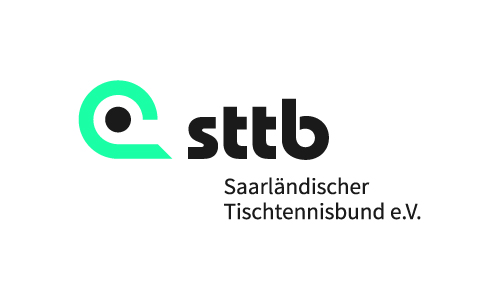 Neue Turnierserie im STTBab Saison 2019/20
Rainer Kirsch, Sportwart STTB                                                                        20.08.2019
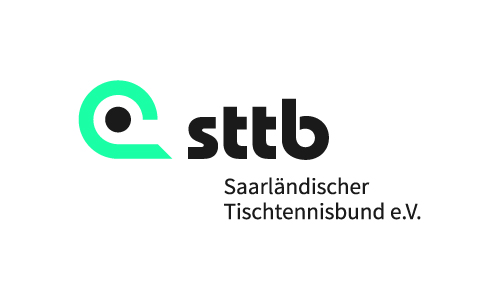 Ausgangssituation
Abschaffung der Kreise
dadurch: Wegfall von Kreismeisterschaften und Kreisranglisten
Einführung Landesmeisterschaften nach vier Leistungsklassen
Schaffung einer neuer Möglichkeit zur Teilnahme an Individualturnieren
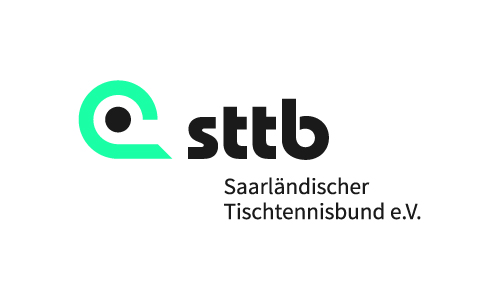 Idee
Neue Turnierserie mit Terminen über die gesamte Vor- und Rückrunde verteilt

Abwicklung mit der Turniersoftware MKTT

Punktevergabe an die Teilnehmer in Abhängigkeit der Platzierung
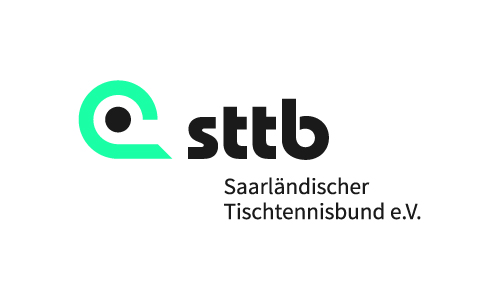 Einsatzberechtigung
alle Spieler mit einer Erwachsenenspielberechtigung (SBEI)

d.h. auch Senioren und Nachwuchsspieler mit SBE
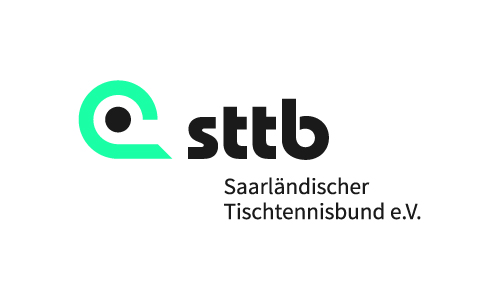 Initiative
Initiative muss von einem Verein selbst ausgehen

Erstellung eines Turnierantrags im Vereinslogin des Vereins in click-TT
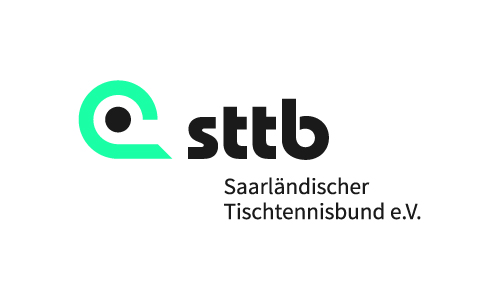 Regularien (1)
Anmeldungen von Teilnehmern ausschließlich als online-Anmeldung über „myTischtennis“
Der meldende Spieler benötigt hierzu mindestens einen kostenfreien Basiszugang zu „myTischtennis“
Mindestens 9, höchstens 16 Teilnehmer
Alle Spiele gehen über drei Gewinnsätze
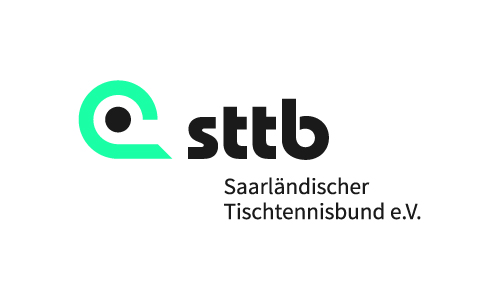 Regularien (2)
TTR-relevantes Turnier
Verein legt in der Ausschreibung die maximale Teilnehmerzahl fest
Ausschreibung muss den Mindestanforderungen gemäß DTTB-Vorgaben entsprechen
kein Oberschiedsrichtereinsatz vorgesehen
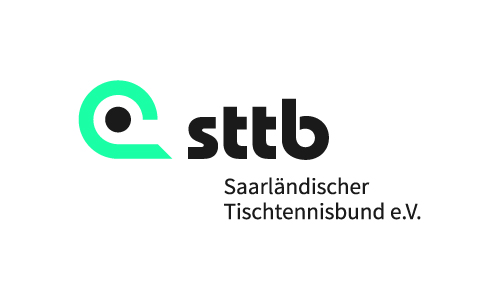 Turniermodus
Schweizer System

9 bis 16 Teilnehmer:	6 Runden


Turnierabsage, wenn Teilnehmer < 9
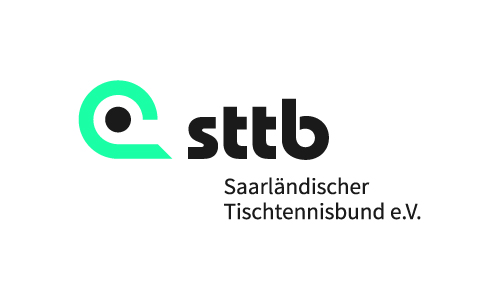 Teilnehmerquote
Bei jedem Turnier der Turnierserie ist die Teilnehmerzahl pro Verein auf weniger als 50 % der Gesamtteilnehmerzahl beschränkt.

Die Teilnahme erfolgt gemäß der Reihenfolge des Eingangs der Meldungen bei myTischtennis
(first come, first serve).
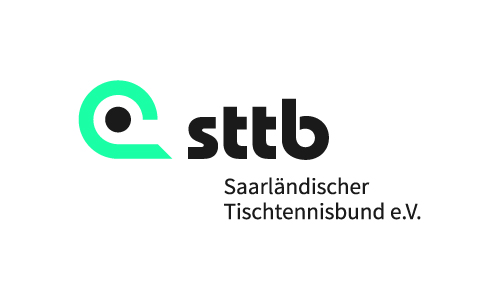 Punktewertung
Platz: 10 Punkte
Platz:   8 Punkte
Platz:   6 Punkte
Platz:   4 Punkte
Platz:   3 Punkte
Platz:   2 Punkte
Platz:   1 Punkt
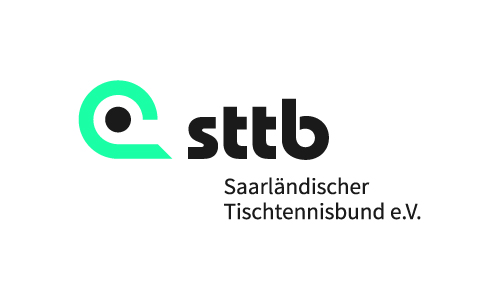 Fristen
Ausschreibung muss mindestens drei Wochen vor dem Turniertag veröffentlicht sein

Anmeldeschluss: 3 Tage vor Turnierbeginn

Ist die Anzahl der Meldungen größer als die Mindestzahl gem. Ausschreibung, gibt es eine Warteliste (für evtl. Nachrücker)
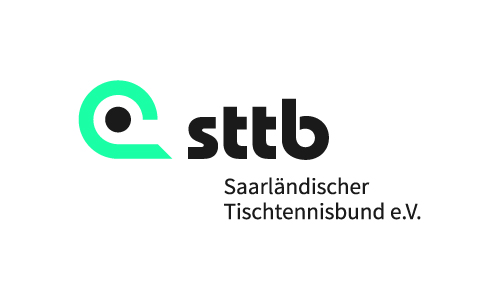 Allgemeines Vorgehen
Turnierausschreibung durch den Verein
Genehmigung durch den STTB
Veröffentlichung in click-TT
Online-Meldung der Teilnehmer
Entscheidung über die Durchführung
Turnierabwicklung mit Hilfe von MKTT
Meldung der Ergebnisse an den STTB
Auswertung durch den STTB (Punktesystem)
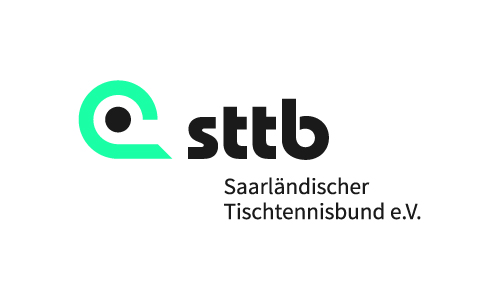 Abschlussturnier
Einladung der besten Spieler zu einem Abschlussturnier nach Saisonende

Einsatzberechtigt sind die Spieler, die die meisten Punkte erspielt haben (Kriterien können noch festgelegt werden, je nachdem wie viele Turniere stattfinden)
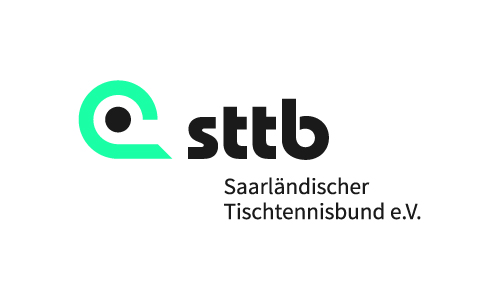 Sonstiges
Turnierdauer: je nach Anzahl der Tische zwischen 3 bis 5 Stunden
Turnier auch in kleinen Hallen (4 – 8 Tische) möglich
Startgeld (Vorschlag: 6 Euro) geht an den durchführenden Verein
Teilnehmer an einem Turnier erhalten Punkte gemäß Punktetabelle
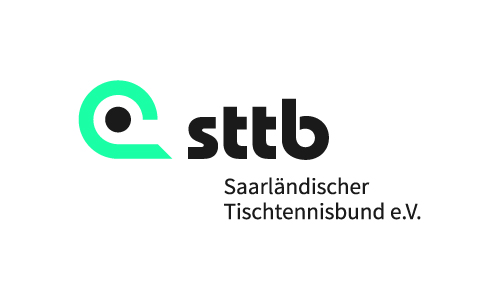 MKTT-Software
Kostenloser Download möglich

Einfache Turnierabwicklung

Schweizer System ist in der Software integriert

Zu Beginn der Saison 2019/20 bietet der STTB zwei Termine für MKTT-Schulungen an
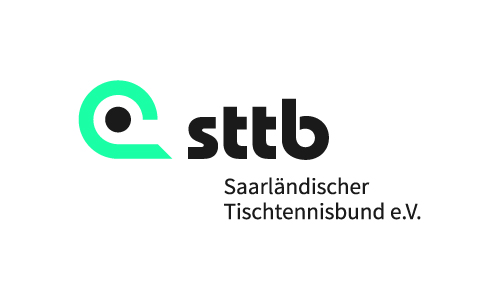 Schweizer System (1)
Ähnlich „Jeder gegen Jeden“
Anzahl der Runden entspricht mindestens der eines k.o.-Systems der entsprechenden Teilnehmerzahl
idealerweise ein oder zwei Runden mehr
es werden nicht alle Spiele ausgespielt
gut planbar durch feste Rundenzahl
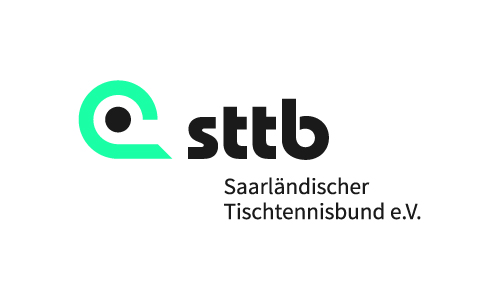 Schweizer System (2)
jede Runde ein anderer Gegner
Spieler mit gleich vielen Siegen/Niederlagen spielen in den Folgerunden gegeneinander
Spieler mit gleich vielen Siegen werden untereinander durch die sogenannte „Buchholzzahl“ sortiert
Nach Turnierende gibt es einen Rangfolge von 1 bis …
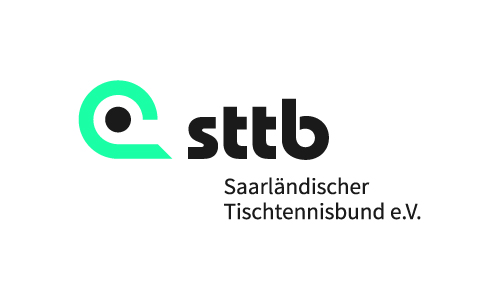 Fragen ?